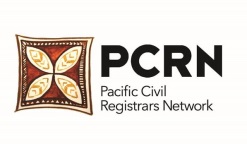 (Fiji)(lawrence prasad)
PCRN MEETING 2017 – CRVS for Disasters
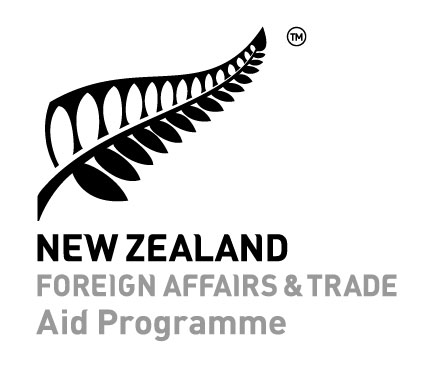 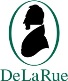 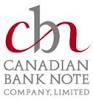 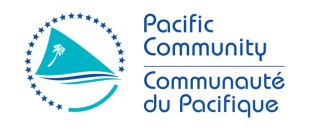 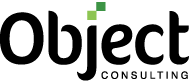 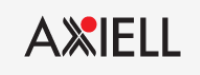 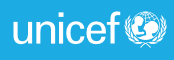 Overview
Birth Registration is estimated to be: 62.16% complete – within 1 year of birth
70.76% of the total population is estimated to have had their birth registered
Birth certificates are not provided for all births 
Death Registration is estimated to be: 91.63% complete – within 1 year of death
Cause of death (from a medical certificate) is provided for  all reported deaths at hospital.
Overview
The National CRVS committee is the coordinating mechanism in Fiji
Ministry of Justice- Births, Deaths and Marriages Registry
Ministry of Health and Medical Services
Fiji Bureau of Statistics
Government Information Technology and Computing Services
Stakeholders discuss on issues and find possible solutions that will improve registrations.
Former Health Minister championed the process and was appointed the inaugural chair of Regional Steering Group. Today, Health Minister continues to chair the Regional Steering Group
DATA storage and Protection
CR data is centrally stored
Records are stored electronically and paper records 
Electronic data is stored at data centre and managed by ITC
Information backup is done on daily basis and full system backup on weekly basis
Fiji currently do not have a disaster recovery centre. 
Paper records are bound in volumes and stored at HQ
New BDM application will enable us to upload all paper documents
Major challenges FOR CRVS (pre and post Disaster)
Need to improve data sharing
Security of manual registrations from District and Provincial Office. 
Timely delivery of manual records to HQ
Information on affected areas 
Inter-agency collaboration (Information and resource sharing) 
Access to registration
accessing remote islands (No jetty, broken bridges, road blocks)
loading and unloading is difficult during bad weather
Damages to the registry office
Damages to electrical and data lines
Limited resources and funding to take service to the people
disaster scale up
Describe BRIEFLY how your operation would cope with registration needs following a disaster. 
Need to assess extend of damages and then strategize.

What do you see as the major challenges in your country to providing registration following a disaster. 
Availability of funds
Accessibility to remote and maritime zones 
Electricity and Internet
Encourage people to come for registrations
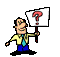 THANK YOU





      



             THE END